муниципальное автономное дошкольное образовательное учреждение города Новосибирска "Детский сад № 81 "Дошкольная академия"
«Эмоциональное благополучие детей с ОВЗ как условие их комфортного пребывания в ДОУ»
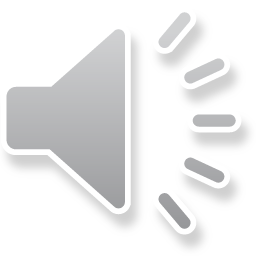 Шорник Ксения Николаевна
Первая кв.категория
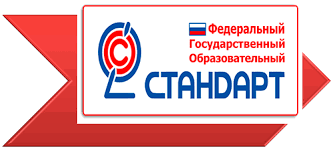 Стандарт дошкольного образования направлен на решение следующих задач: охраны и укрепления физического и психического здоровья детей, в том числе их эмоционального благополучия
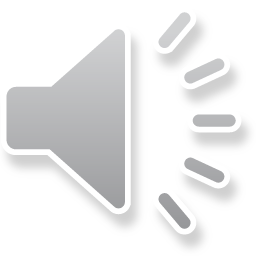 Категории детей ОВЗ:
Дети с нарушением слуха
Дети с нарушением зрения
Дети с ЗПР
Дети с аутизмом
Дети с нарушением речи
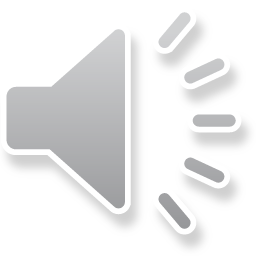 Дети с нарушением функции опорно-двигательного аппарата
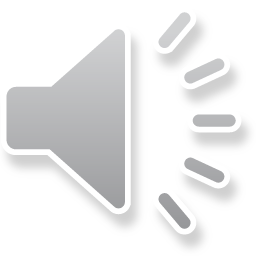 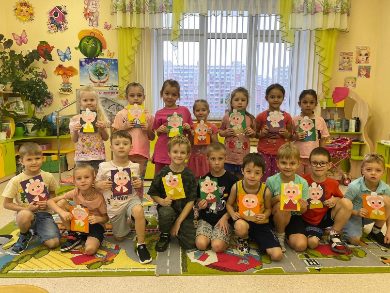 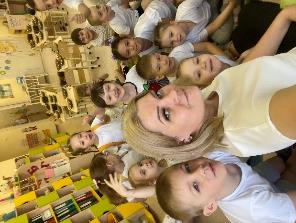 Что такое «эмоциональное благополучие»?
«Эмоциональное благополучие» ребенка - это устойчивое эмоционально-положительное самочувствие ребенка в семье и дошкольном учреждении, основой которого является удовлетворение его возрастных биологических и социальных потребностей.
Целью нашей работы является профилактика эмоционального неблагополучия и обеспечение условий для развития эмоционально-личностной сферы дошкольника с ОВЗ.
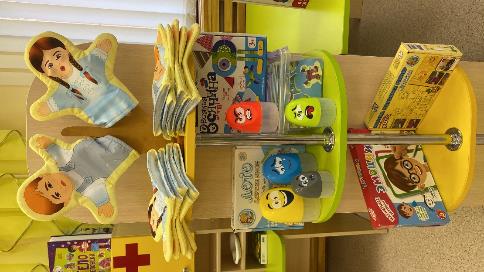 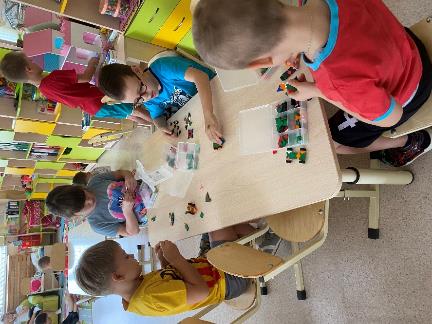 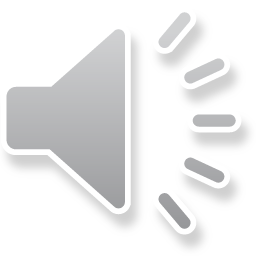 задачи:1. помочь ребенку поверить в свои силы;2. сформировать умение осознанно воспринимать свои собственные эмоции, 3. понимать эмоциональное состояние других людей;4. познакомить детей с этическими ценными формами поведения;5. упражнять в умении применять на практике разные способы поведения в отношениях со сверстниками и взрослыми;6. сформировать у детей коммуникативные навыки.
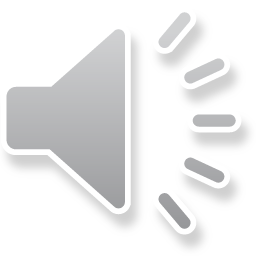 Игра «Собери эмоцию»
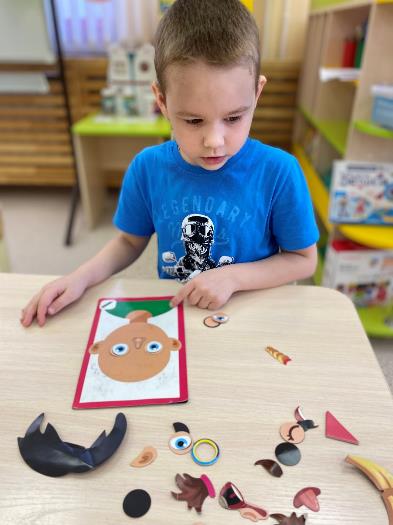 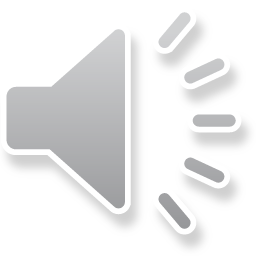 Игра «Мемори эмоций»
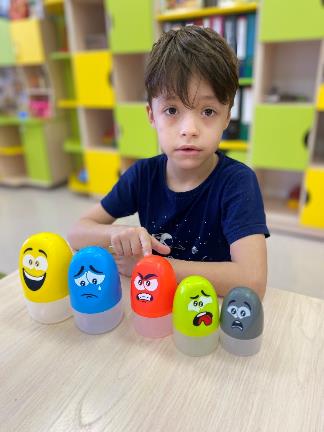 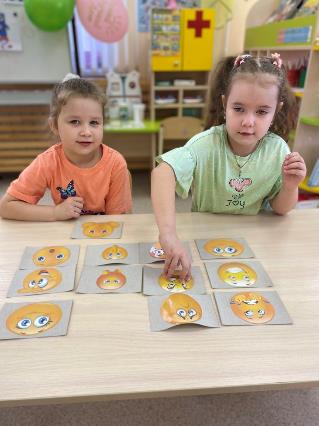 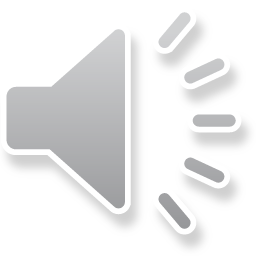 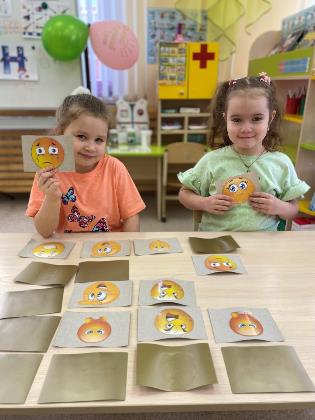 Игра рукавички «Эмоции»
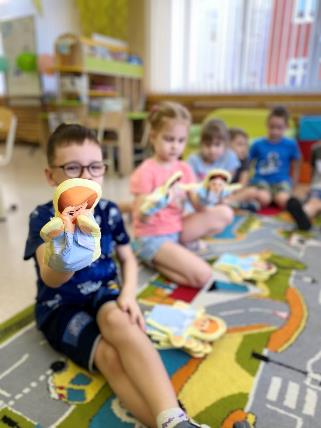 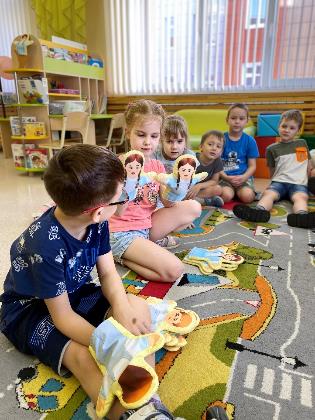 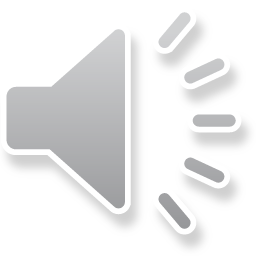 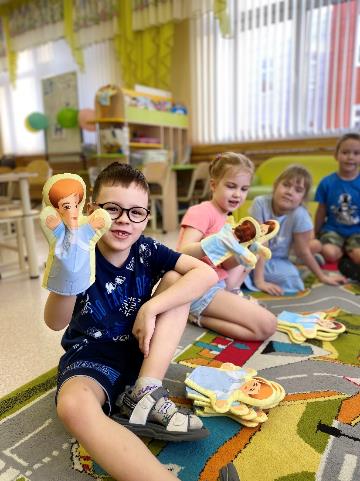 Эмоциональная жизнь, эмоциональное благополучие, эмоциональное самовыражение и все высшие человеческие чувства развиваются в процессе слаженной работы всех участников процесса.
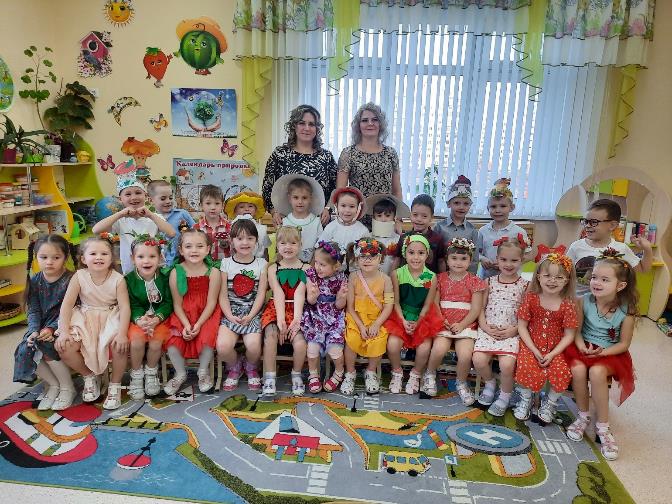 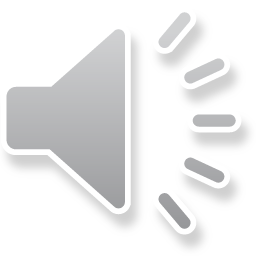 Спасибо за внимание.
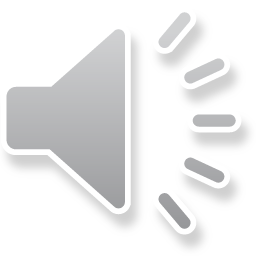